Key
Green = Strategic Finance
Blue = Finance Operations
Orange =  Finance Business Partnering
Defra Group FinanceSenior Leadership Team
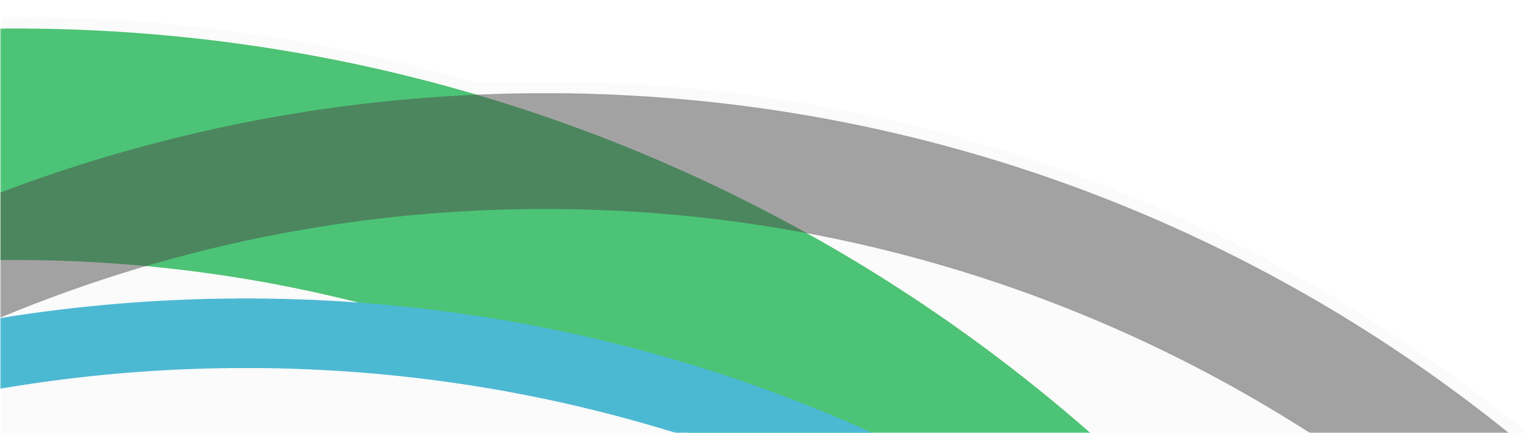